ПРИРОДНЫЕ 
КРАСИТЕЛИ
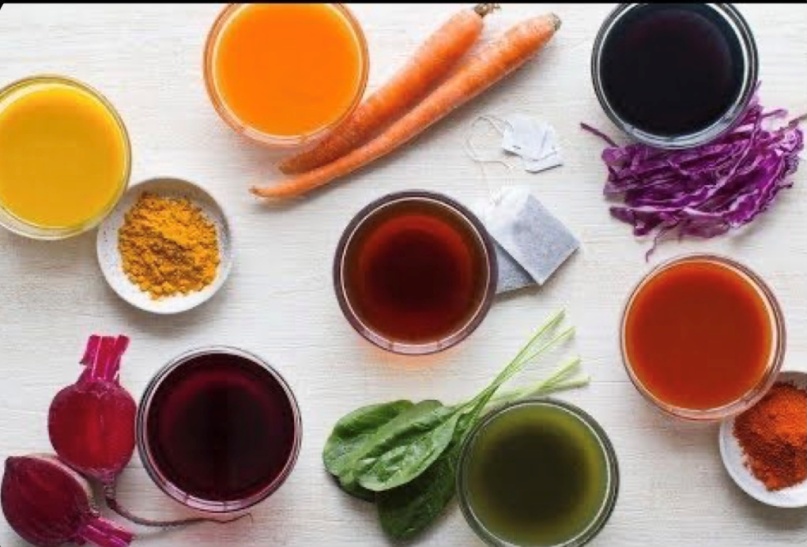 Выполнил: Ратников Павел 3 «В»
Руководитель: Хализева И.Н.
Гипотеза: большинство людей не задумываются над тем, что химические красители вредны и не ищут им замены в виде природных красителей. Натуральные красители просты в применении для повседневной жизни.Цель: познакомиться с природными красителями и провести опыты окрашивания природными красителями.
2
Задачи проекта:

опросить   респондентов на тему использования красителей для окрашивания яиц (какие используют и по какой причине)


провести практические опыты по окрашиванию:
прядей волос
шерсти
продуктов питания (яиц, пасты)



сделать выводы для подтверждения или опровержения гипотезы
3
Окрашивание белых шерстяных ниток
кора крушины
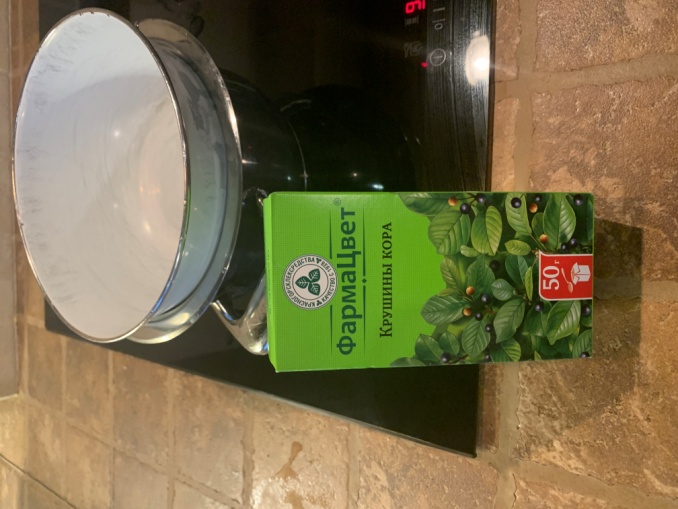 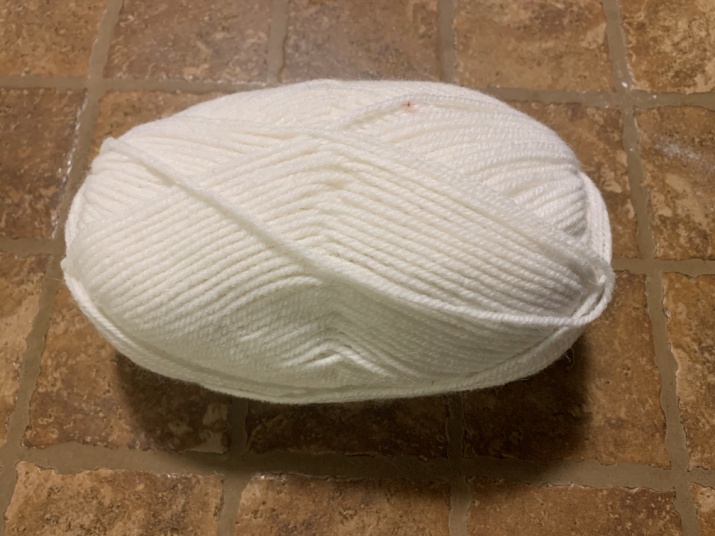 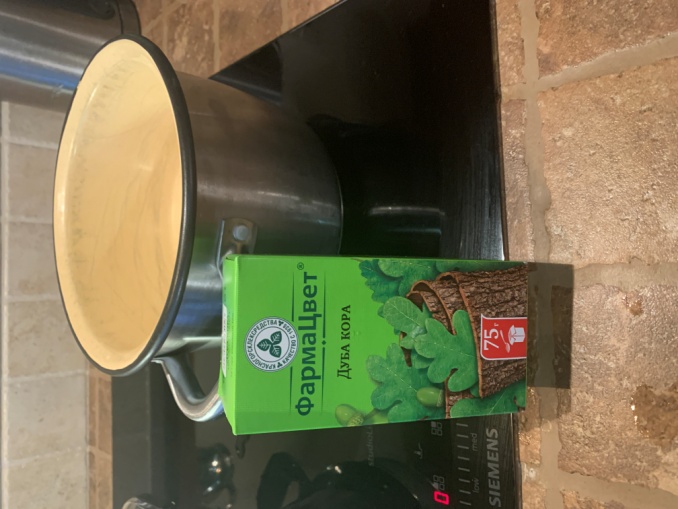 кора дуба
4
Процесс кипячения и вымачивания
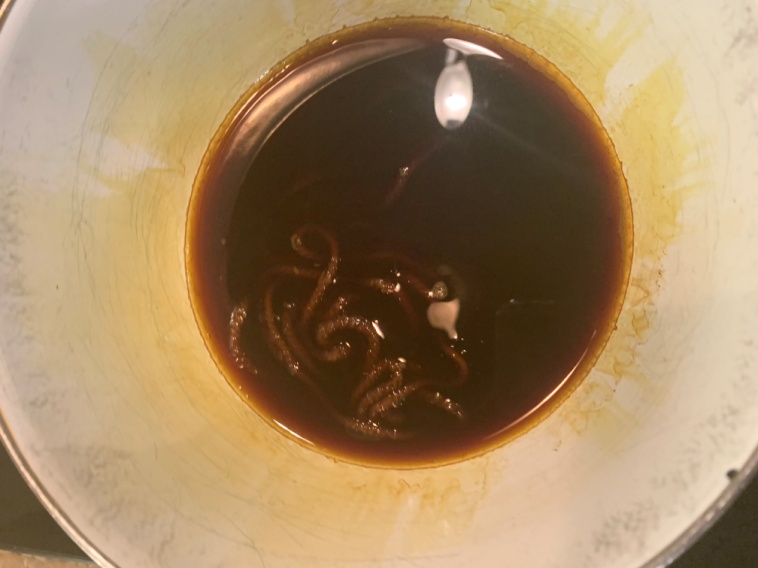 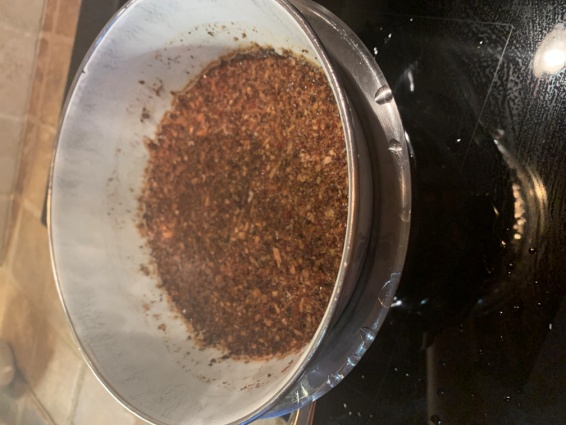 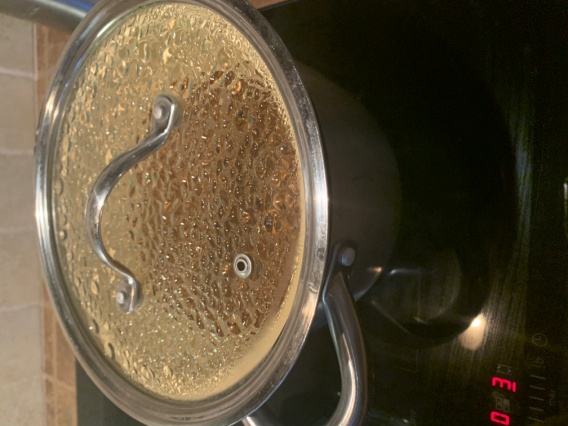 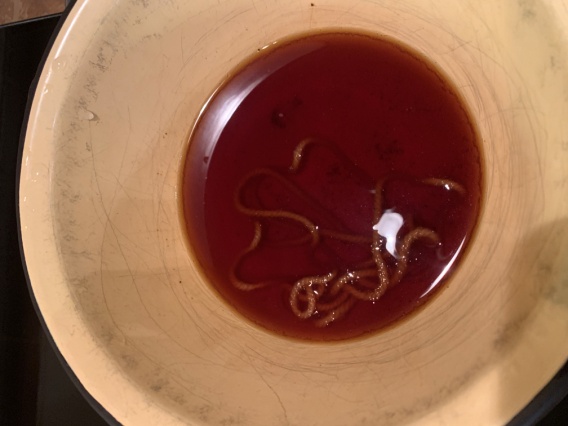 результат
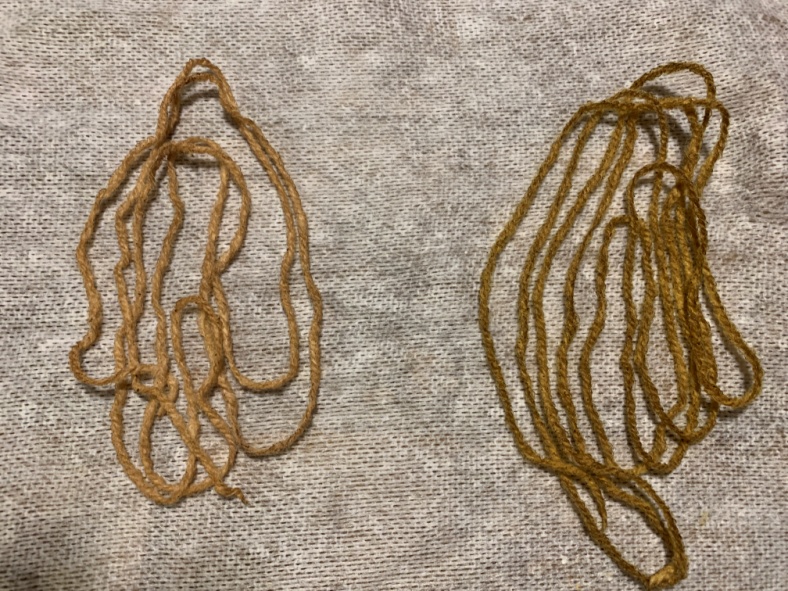 5
Окрашивание натуральной пряди волос
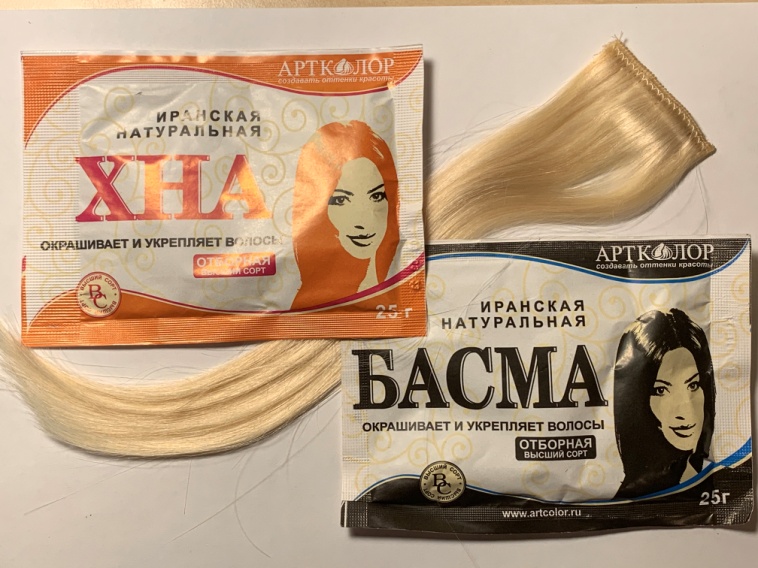 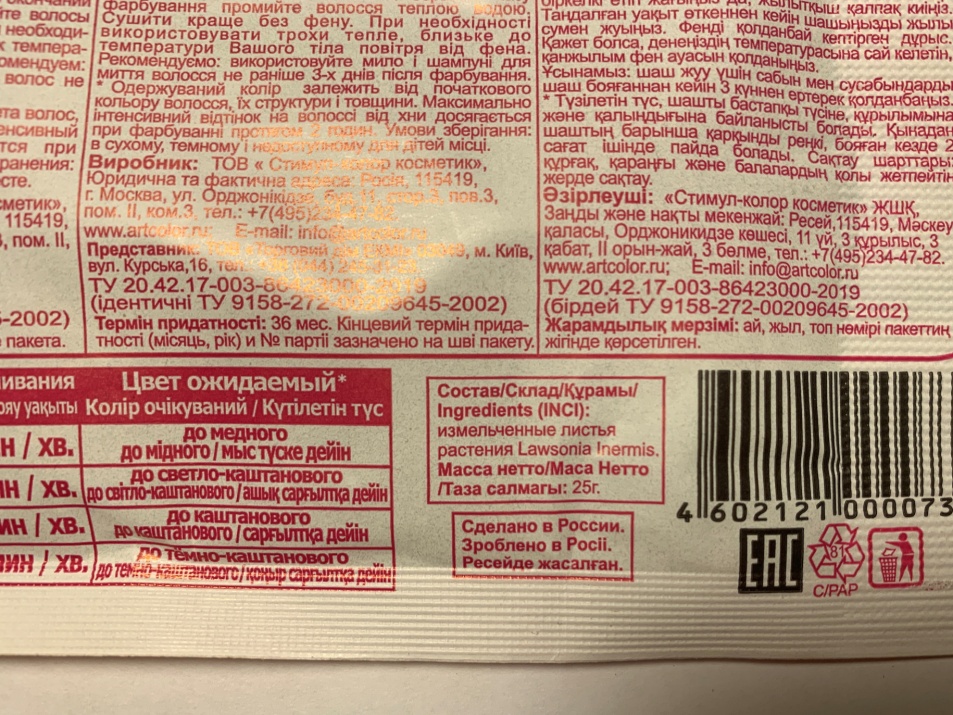 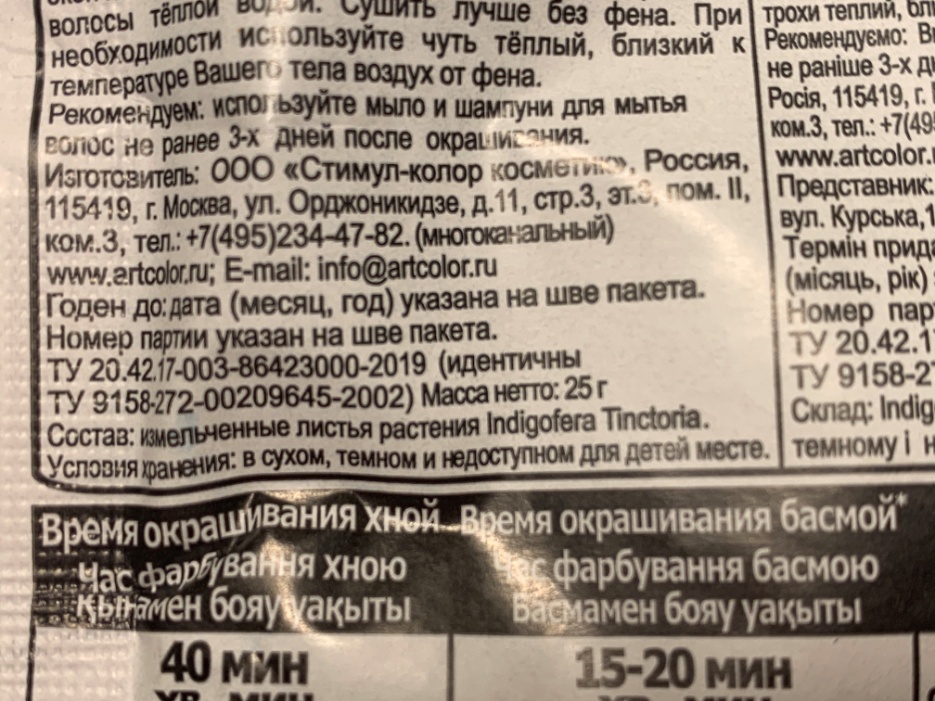 6
Окрашивание. Процесс.
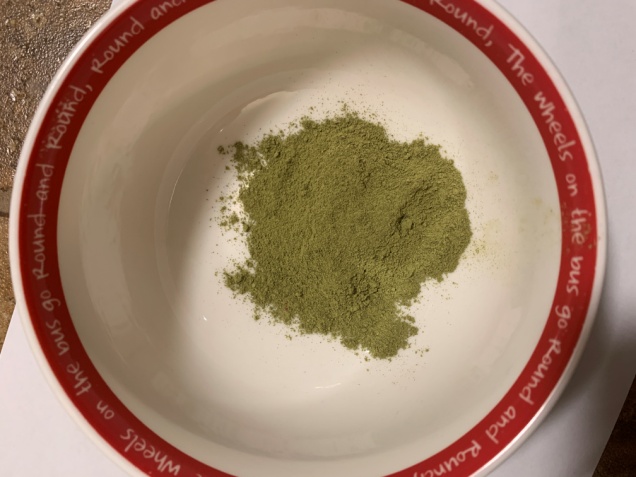 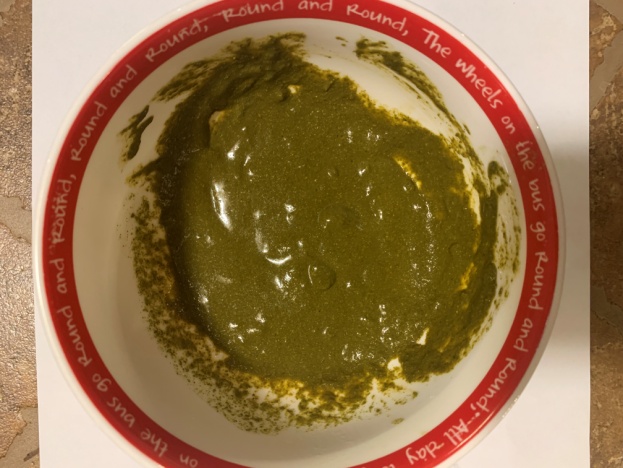 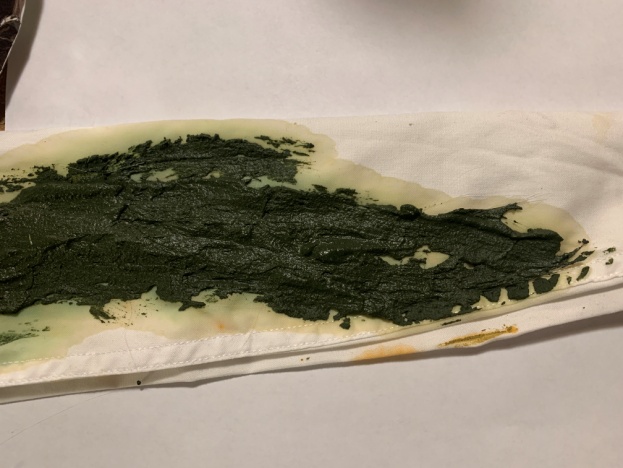 басма
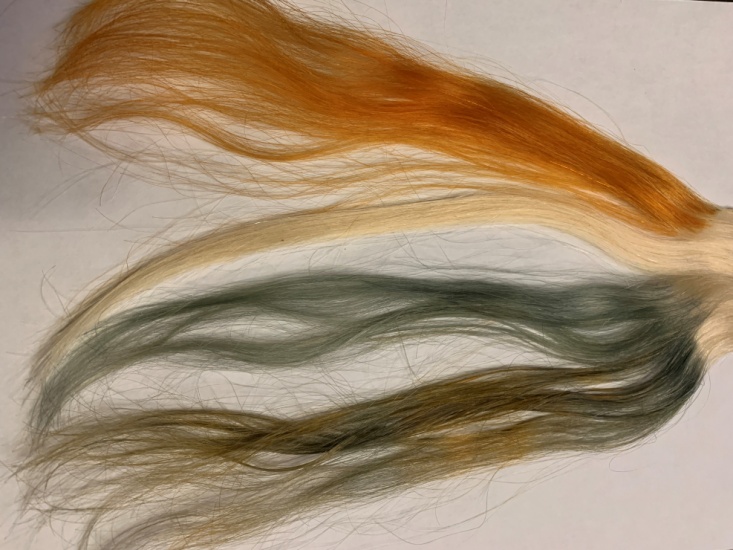 хна
хна+басма
7
Паста со шпинатом
шпинат
мука
яйцо
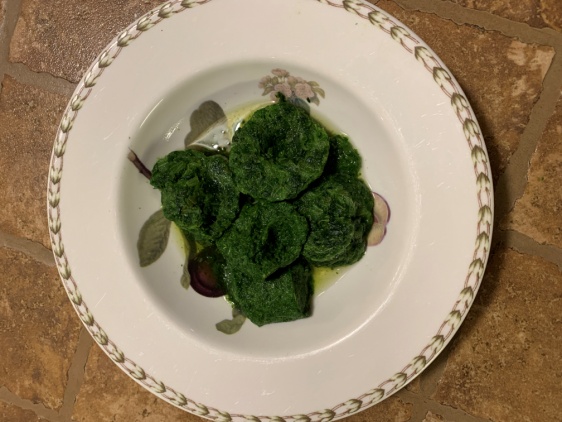 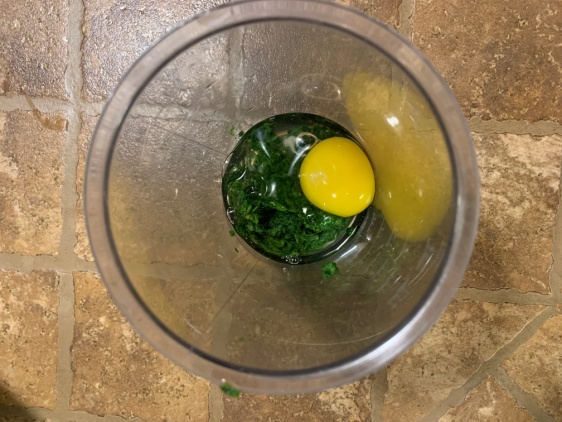 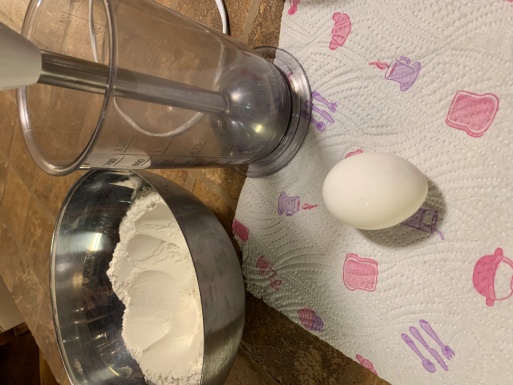 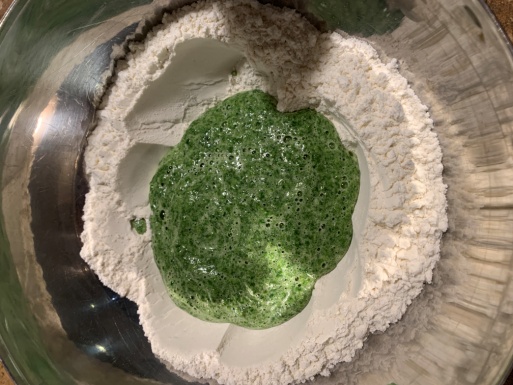 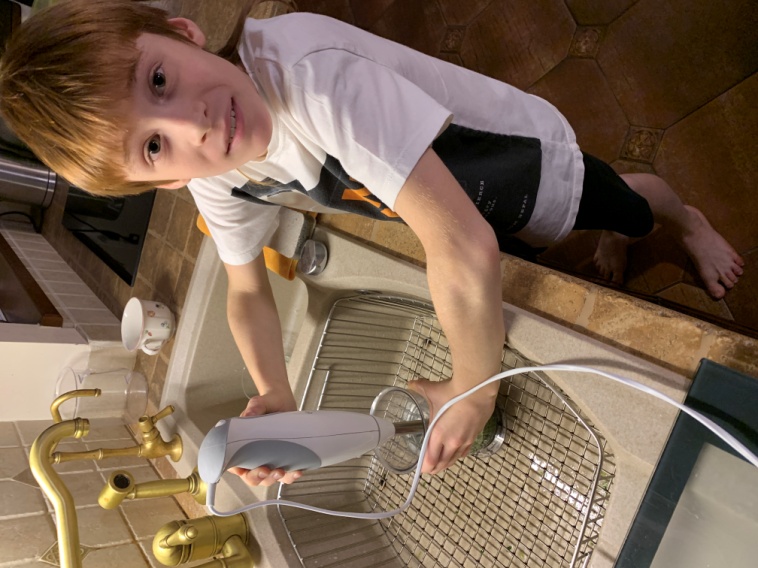 взбивание
 блендером
8
Паста готова !
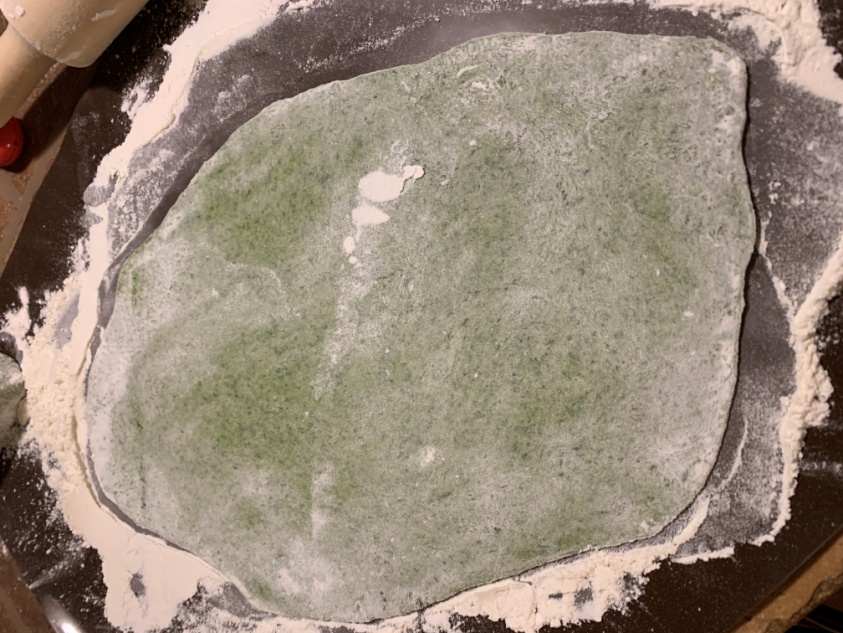 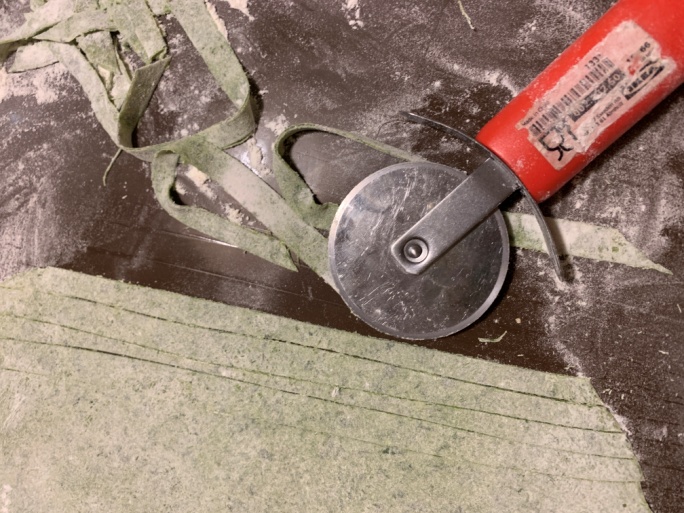 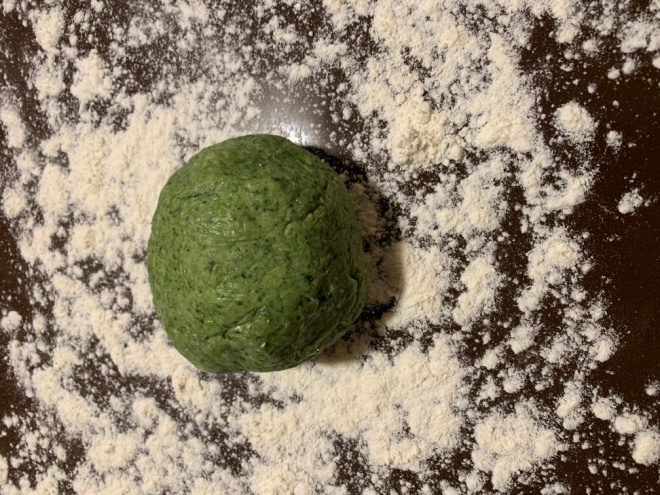 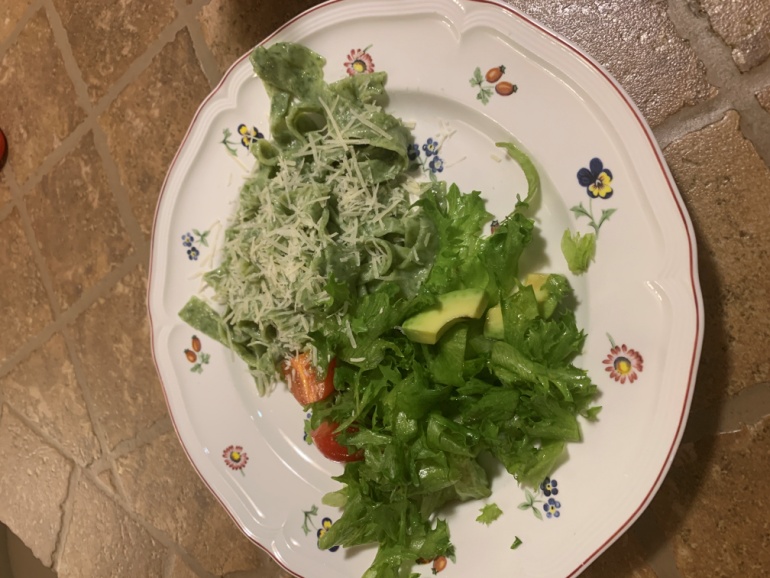 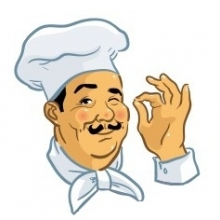 9
Окрашивание яиц
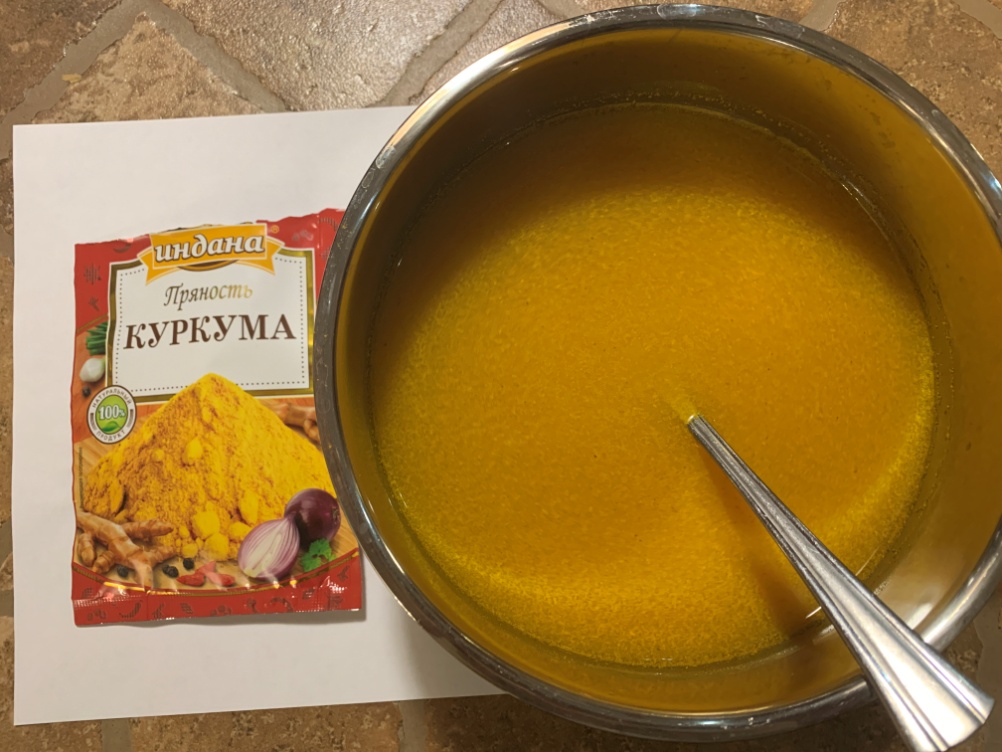 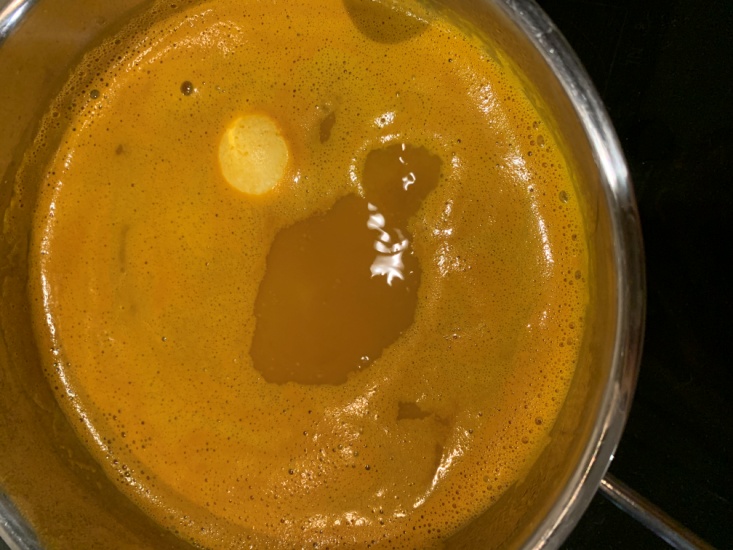 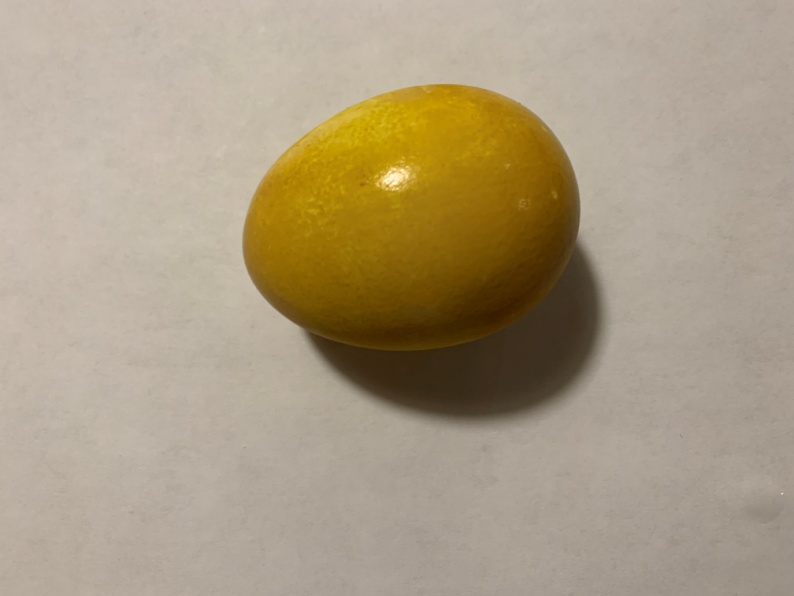 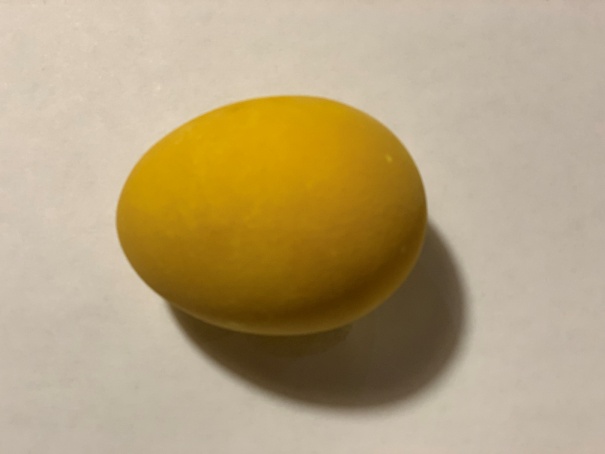 10
ОПРОСНИК 
для проекта
«ПРИРОДНЫЕ КРАСИТЕЛИ»
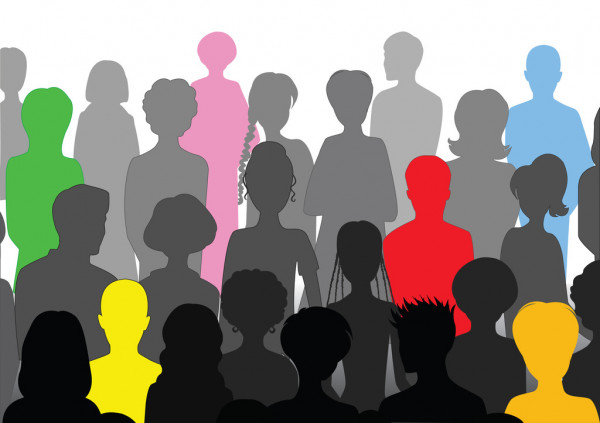 11
Результаты опроса
Опрошено: 30 чел.
Из них: 15 чел. используют природные красители
		   8 чел. покупные красители
		   7 чел. и природные, и покупные красители
12
Результаты опроса по использованию природных        красителей
№ 1
Какими окрашивают: шелуха лука, куркума, свекла, кора дуба, шпинат
Какие знают: шелуха лука, роза, папортник, кора дуба, свекла, морковь, куркума, шпинат, чай, травы
Причины использования природных красителей:
безопасность
традиции (так красили мама и бабушка)
нравится цвет
всегда под рукой
13
Сравнение цвета натуральных и химических красителей
Н – натуральные 
       красители
И – искусственные 
       красители
14
Вывод
Гипотеза НЕ доказана. 
Большинство людей, исходя из данных опроса, предпочитают использовать натуральные красители.

Цель достигнута.
Познакомился в ходе практических опытов с натуральными красителями:
хна, басма, кора дуба, кора крушины, шпинат, куркума
15
СПАСИБО
ЗА
ВНИМАНИЕ!!!
16